Свято книги
Якщо прагнеш знайти друга – подружись із книгою
Станція “Історична”
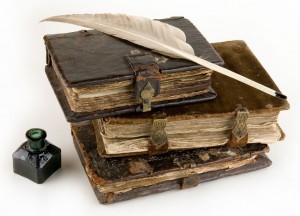 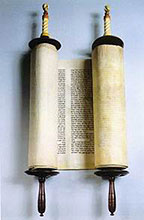 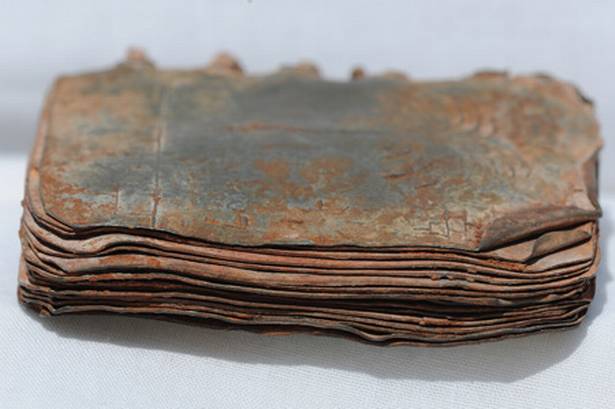 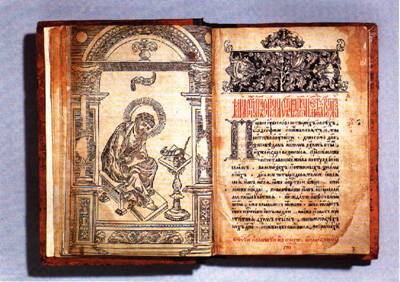 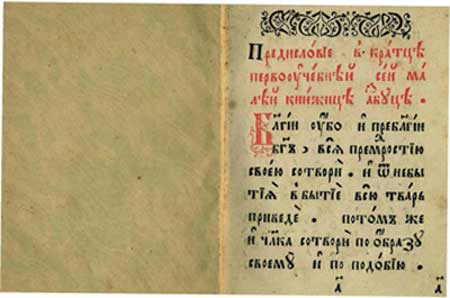 Станція “Народомудрія”
Присляв’я про книгу:
       Книги – ключ до знань.
       Золото добувають із землі, а знання із кгижок.
       Книги читати – усе знати.

                                  Вислови про книгу:
 Дім, у якому немає книги, -
 неначе тіло без душі.
                              Цицерон

                                                      По справжньому освічений той, 
                                                      хто вміє читати між рядками.
                                                                                  В. Сухомлинський
Люди перестають мислити,
Коли перестають читати.
                              Д. Дідро
Станція “Загадкова”
Станція “Загадкова”
Станція “Загадкова”
Станція “Загадкова”
Станція “Загадкова”
Станція “Загадкова”
Станція “Загадкова”
Станція “Загадкова”
Станція “Бережлива”
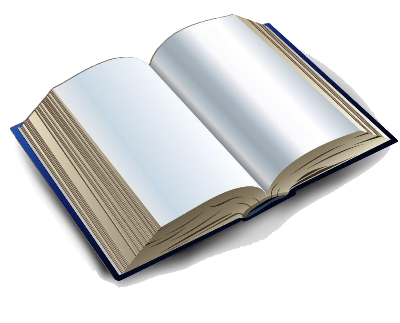 Правила поведінки з книгою:
Бери книгу чистими руками;
Не клади в книгу олівці, ручки;
Не загинай сторінок;
Зроби закладинку;
Не можна читати книгу під час їжі;
Не читай книгу лежачи.
Станція “Веселкова”
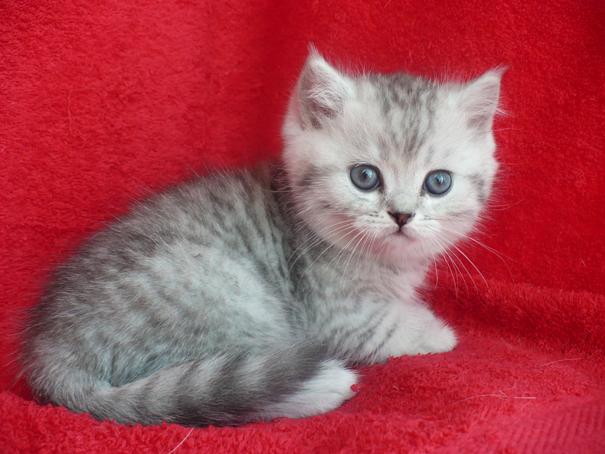 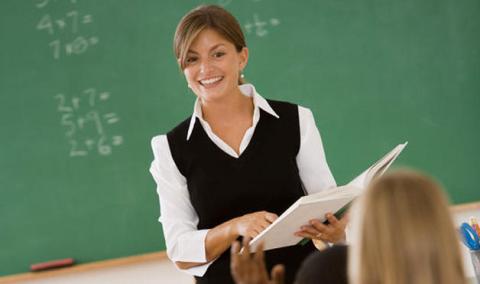 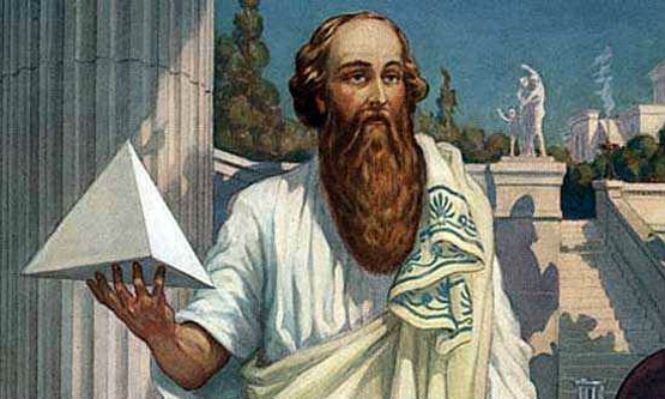 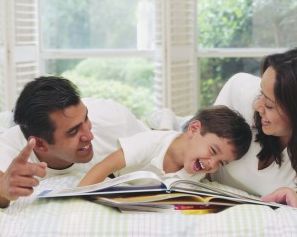 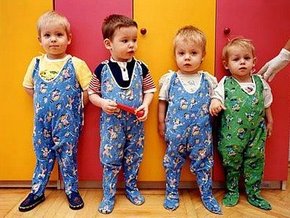 Станція “Казкова”
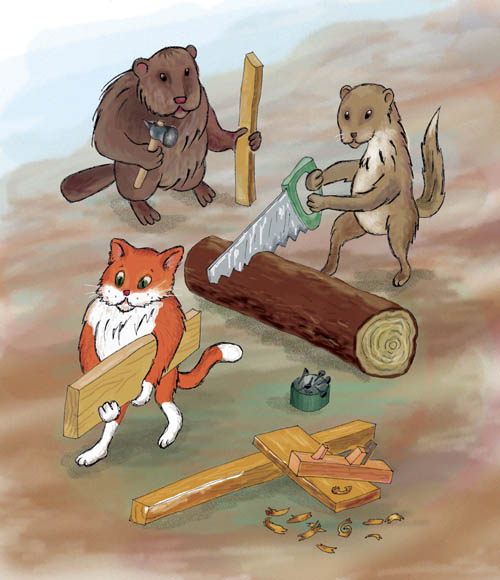 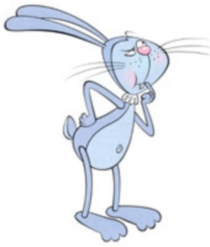 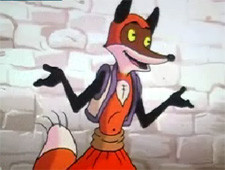 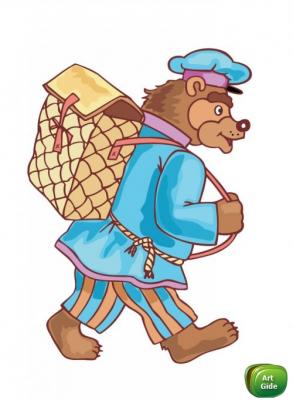 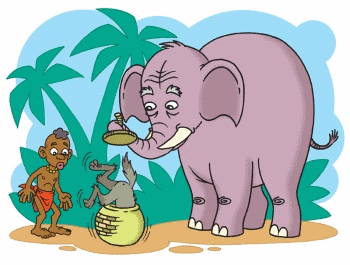 Станція “Кінцева”
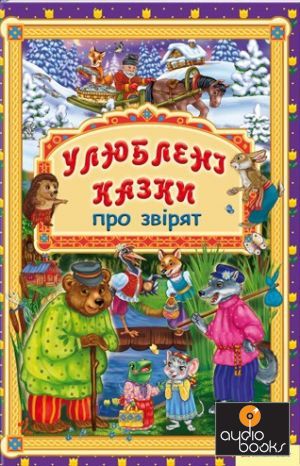 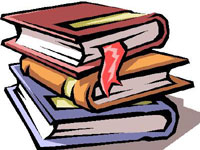 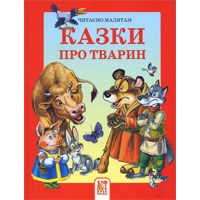 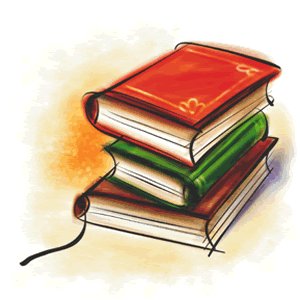